1. Obtain the equivalent resistance at the terminals a-b for of the circuit shown in the figure. All resistors have a value of 30 Ω.
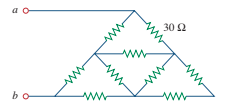